«Мэри Поппинс против Мюнхгаузена».
Литературный баттл

Составила Яковлева Елена Александровна педагог-библиотекарь МБОУ СОШ №38 г .Озерска, Челябинской обл.
Баттл
Первый  конкурс - баттл «Инсценировка».
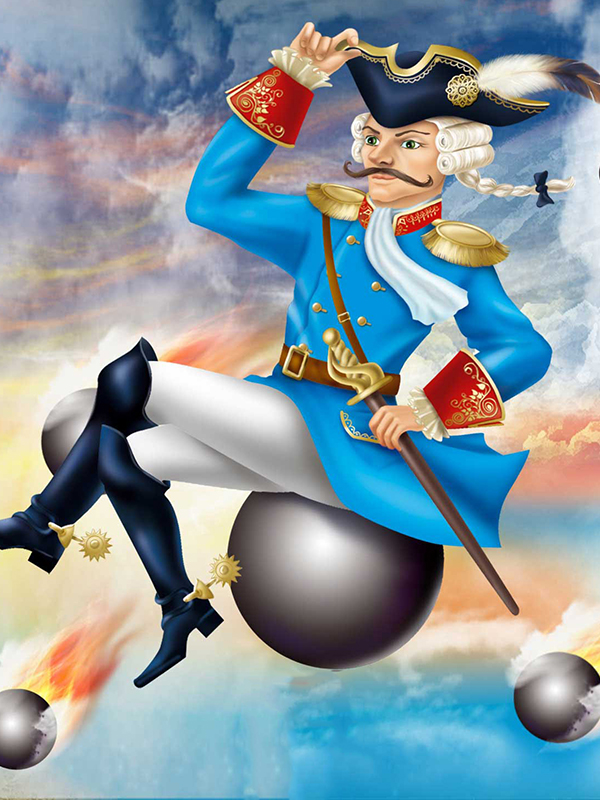 Второй конкурс-баттл «Открытый микрофон»
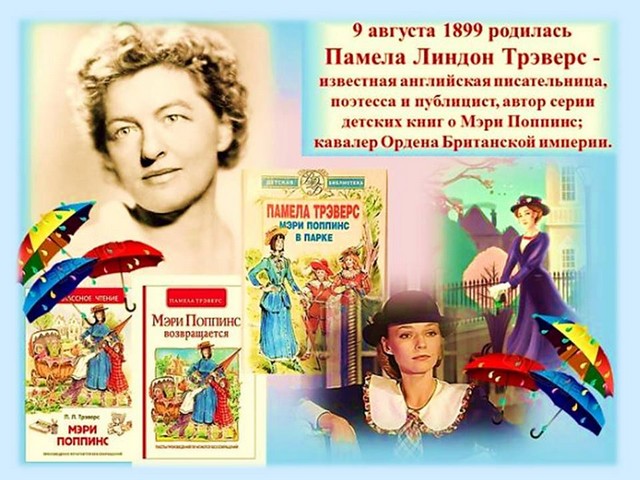 Третий конкурс-баттл 			«Гонка за лидером».
https://learningapps.org/display?v=prfcrz1wt20
Четвертый конкурс-баттл 			«Поясни поговорку».
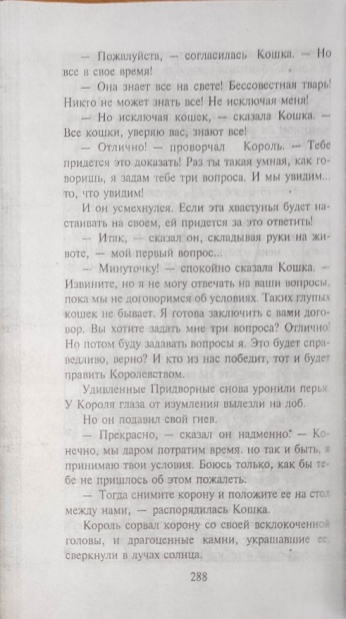 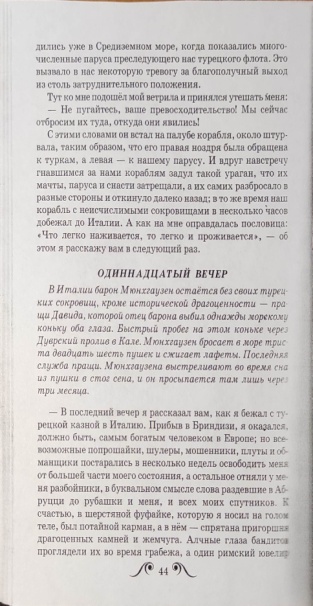 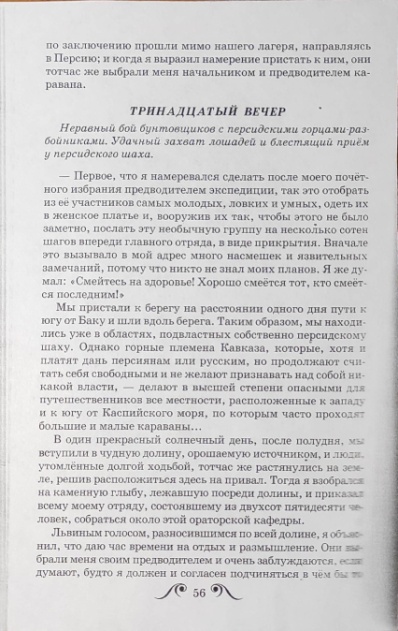 Пятый конкурс-баттл «Я люблю читать…»
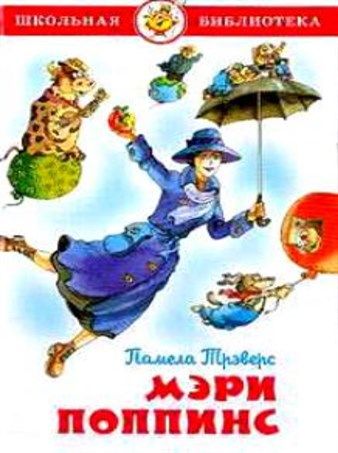 Шестой конкурс-баттл «Синквейн».
Список  литературы и интернет-ресурсов
Распэ Э. Приключения барона Мюнхгаузена / Э.Распэ ; Пер. К.Чуковского.-М.: ООО «Самовар-книги», 2016.-94с.- (Школьная библиотека)
Распэ Э. Путешествия барона Мюнхгаузена / Э.Распэ.- М.: Мир искателя, 2002.- 189с. – (Библиотека детской литературы)
Трэверс П. Мэри Поппинс / П.Тревэрс ; Пер. с англ.Б.В.Заходера.- М.: Самовар, 2004.- (Школьная библиотека)
Читательский дневник 4 класс / Авт.-сост. С.А.Шейкина; под. Ред. Е.С.Галанжиной.-М., 2016.-С.100-105; 118-124.-(Учение с увлечением)
Шагалова Е. Н. Словарь новейших иностранных слов  / Е. Н. Шагалова. – Москва : АСТ-ПРЕСС, 2017. – 571 с. – (Настольные словари русского языка). 
Список интернет-ресурсов:
https://nsportal.ru/shkola/literatura/library/2017/10/28/stsenariy-literaturnogo-battla 
https://learningapps.org/display?v=prfcrz1wt20